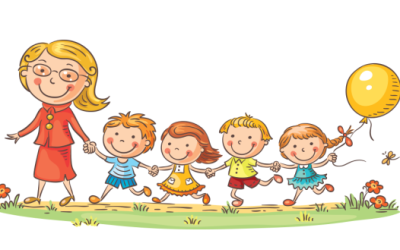 Алгоритмы разработки проекта                            Подготовили:                                              О.В. Когодеева                                             К.И. Плешкова
Название проекта:
Название должно отражать основное содержание проекта.
Актуальность проекта:
Раскрыть в актуальности необходимость рассмотрения данного вопроса. Желательно закончить формулировкой противоречия.
Таким образом, возникшее противоречие, с одной стороны важность и необходимость ознакомление детей с … , формирование у детей … , и с другой – отсутствие целенаправленной, систематической работы привели к выбору темы проекта.
Проблема, на решение которой направлен проект
Этот раздел  не должен быть очень объемным:  необходимо лишь поставить проблему, на решение которой направлен проект, а не убеждать в том, насколько она важна
Цель проекта:
Необходимо описать, какую цель ставите перед собой для решения выбранной проблемы.
Конкретная. Цель должна быть четкой, конкретной. Если в цели есть слова: «больше», «раньше», то нужно обязательно указать, насколько ( минут, процентов и т.д.).
Измеримая. Результат достижения цели должен быть измеримым.
Достижимая. Должны быть способны достичь этой цели, хотя бы в потенциале. 
Реалистичная. Необходимо реально оценивать свои ресурсы по достижению цели. 
Определенная по времени. Должны быть четко поставлены сроки достижения цели. Без сроков конкретной цели нет.
Задачи проекта:
Необходимо описать, какие задачи нужно будет решить для достижения поставленных целей.
 Проект не должен иметь слишком много задач (обычно - от 3 до 5); лучше, если эти задачи из разных категорий: образовательные, развивающие, воспитательные 
Если для реализации наших идей требуется привлечь дополнительные ресурсы: родителей, социальных партнеров, технологии и т.д.. И тогда отдельными задачами проекта станут задачи по привлечению недостающих средств или партнеров  по проекту.
Виды проекта:
-По доминирующему виду проектной деятельности:
	исследовательско–творческие: дети экспериментируют, а затем результаты оформляют в виде газет, драматизации, детского дизайна;
ролево–игровые: (с элементами творческих игр, когда дети входят в образ персонажей сказки и решают по-своему поставленные проблемы);
информационно–практико–ориентированные: дети собирают информацию и реализуют её, ориентируясь на социальные интересов,  альбомов, витражи и др.);
творческие: после воплощения проекта в жизнь проводится оформление результата в виде детского праздника, спектаклей,  детского дизайна и т.д.
По срокам реализации:
краткосрочными  - 1 месяца
средней продолжительности - 1-3 месяца
долгосрочные – до 1 года и больше.
 По составу участников:
групповой, 
подгрупповой, 
личный,
семейный,
фронтальный.
Участники проекта:
Дети: возраст воспитанников.
Педагоги: воспитатели, специалисты и т.д.
Родители (законные представители)
Соц. Партнеры (сотрудники библиотеки, музея, тетра, спорткомплекса и т.д.)
Сроки реализациипроекта
Четко прописывается временной отрезок реализации каждого этапа проекта (кроме краткосрочных)
Ожидаемые результаты:
Что необходимо получить для выполнения поставленных задач, количественный и качественный результат. 
Четко прописывается: от детей – знает, делает, называет и т.д. 
от родителей: приняли участие, создали, провели, организовали и т.д.
Ожидаемые результаты  - это итоги результаты по задачам проекта. (сколько задач проекта – столько и ожидаемых результатов)
Ресурсы реализации проекта:
- Материально-техническое - наличие необходимого компьютерного и интерактивного оборудования, оргтехники, средств ИКТ  ( наушники,  ноутбук, микрофоны,  видеокамера,  фотоаппарат,  цветной МФУ,  динамики,  видеопроектор).
- Учебно-тематическое оснащение – методическая литература, художественная литература, журналы и т.д. библиотека, тематические папки, карточки, плакаты,  видео и фотоматериалы;
-  Информационное обеспечение -  доступ к сети Интернет, наличие сайта ДОУ, взаимодействие со СМИ
- Кадровые -  руководитель проекта, координатор проекта, педагоги – реализуемые  проектную деятельность. Исполнители проекта. Возложенный функционал.
Продукт  проекта:
То, что можно подержать в руках:
 Дети: книга, альбом, фотовыставка, выставка, спектакль, результаты продуктивной деятельности (рисунки, поделки и т.п.) и пр.
Родители, педагоги: программа, методические рекомендации,  брошюры, методическая разработка, анкеты и пр.
РППС: дизайн группы, пополнение центров и т.д.
Этапы реализации  проекта:
Подготовительный этап:
– постановка целей, определение актуальности и значимости проекта;– подбор методической литературы для реализации проекта (журналы, статьи, рефераты и т.п.);
– подбор наглядно-дидактического материала; художественной литературы, репродукций картин; организация развивающей среды в группе.
Основной этап:
– ознакомление детей с художественной литературой;– проведение бесед;
− рассмотрение картин и беседы по их содержанию;
− работа с родителя (разработка рекомендаций и их презентация);
− проведение занятий;
− проведение мероприятия;
− прослушивание и обсуждение музыкальных произведений;
− рисование с детьми на … тематику;
− создание и презентация.
Заключительный этап:
Анализ результатов проекта.
Спасибо за внимание!
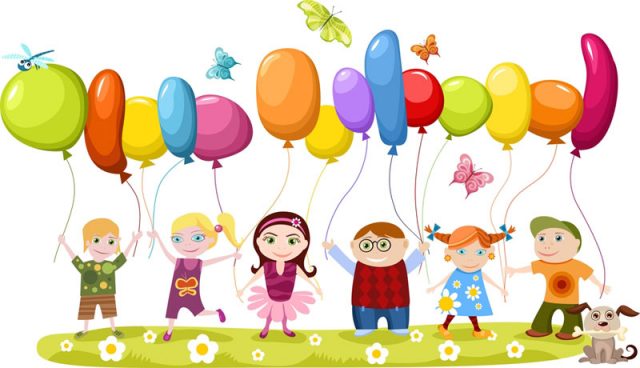